DISMISSIONE DI NICOTINA SENZA VARIAZIONI PONDERALI

   ANDI 23/11/2019
   DOCENTE: Dr.ss G. Sardanu
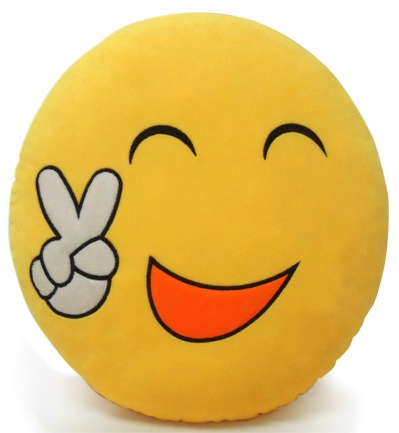 RINUNCIARE AL FUMO SENZA INGRASSARE
AUMENTANO LE CALORIE UTILI CHE DURANTE LA DIPENDENZA SONO UTILIZZATE DAL FEGATO

AUMENTANO I COMPORTAMENTI OSSESSIVI- COMPULSIVI
Perché si ingrassa se si dismette una dipendenza?
Per dipendenza si intende una alterazione del comportamento che da semplice o comune abitudine diventa una ricerca esagerata e patologica del piacere attraverso mezzi o sostanze o comportamenti che sfociano nella condizione patologica. L'individuo dipendente tende a perdere la capacità di un controllo sull'abitudine. 
Il DSM-V e l’ICD-10, i testi di riferimento internazionale per la diagnosi psichiatrica, indicano il segno cardinale della dipendenza nell’uso compulsivo di una sostanza a dispetto della consapevolezza delle conseguenze negative, in sostanza la perdita del controllo volontario del comportamento. 
Gli eccezionali avanzamenti delle neuroscienze hanno portato a far luce su alcuni dei meccanismi cerebrali correlati alle dipendenze. Il modello di spiegazione neurobiologico della dipendenza sembra corroborato da risultati sperimentali sui modelli animali, e anche dai numerosi reperti ottenuti con le nuove tecniche di visualizzazione in vivo delle funzioni del cervello umano, come la PET e la risonanza magnetica funzionale.
COS’è UNA DIPENDENZA?
EFFETTI NEUROBIOLOGICI
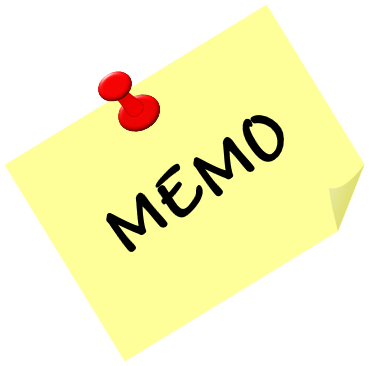 Prima di dismettere una dipendenza è importante impostare uno stile di vita sano!
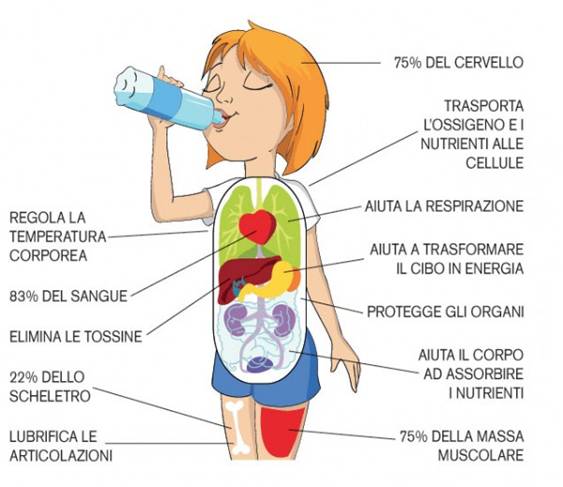 IDRATAZIONE COSTANTE
INCREMENTARE L’ATTIVITA’ FISICA E LE ABITUDINI SOCIALI
NUOVI STIMOLI RECETTORIALI  PERMETTONO DI LIMITARE LA FASE OSSESSIVA-COMPULSIVA
Alimenti e bevande da evitare (Nobel 1931-  Otto Heirich Warburg)
SOSTANZE CHE INNESCANO I MECCANISMI D’ASTINENZA E D’INFIAMMAZIONE SISTEMICA
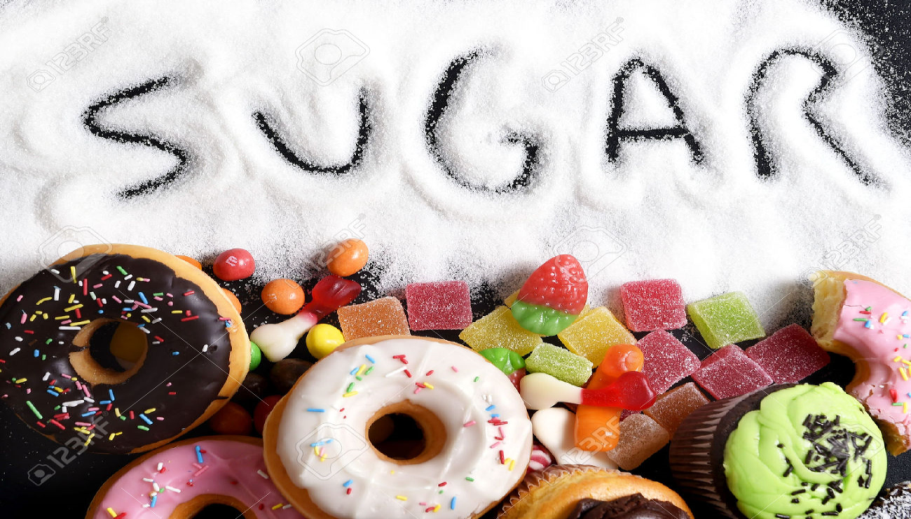 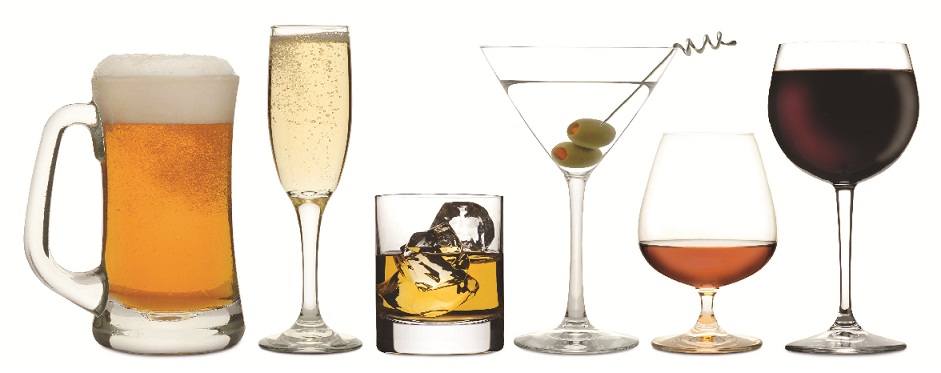 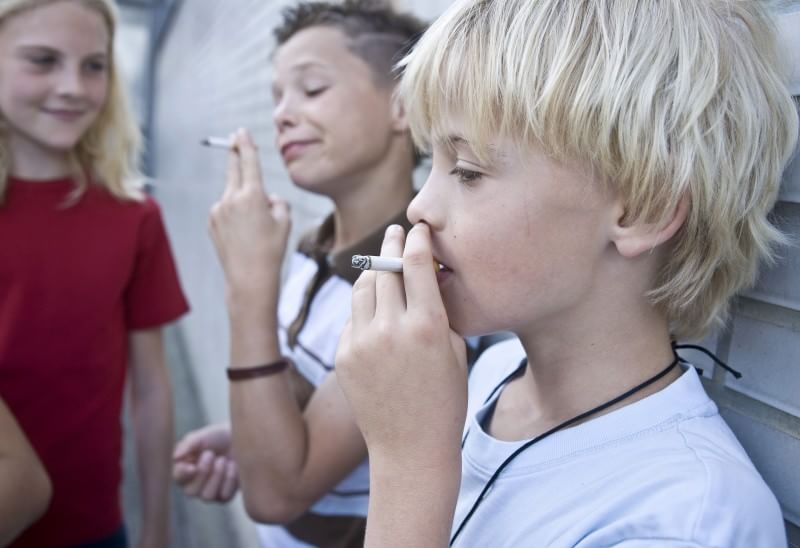 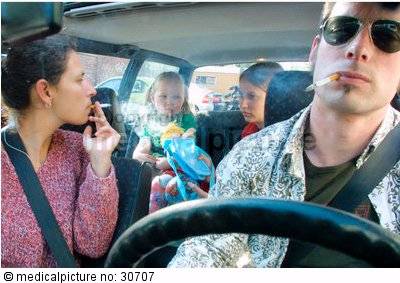 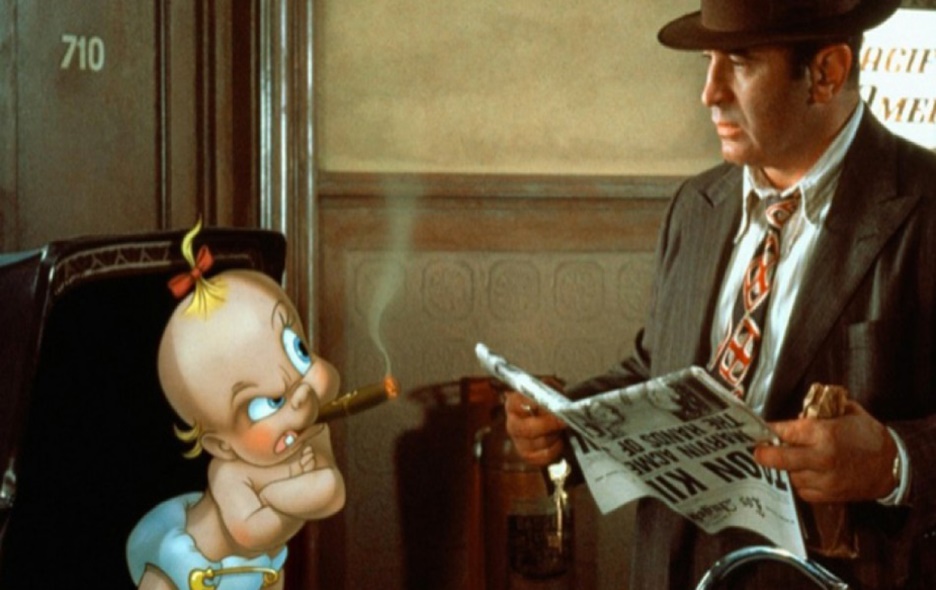 SOCIETA’ E FAMILIARI: SONO DI SUPPORTO?
ciascun individuo è unico
PROGRAMMA E STRATEGIE TERAPEUTICHE
ORGANI COMPROMESSI
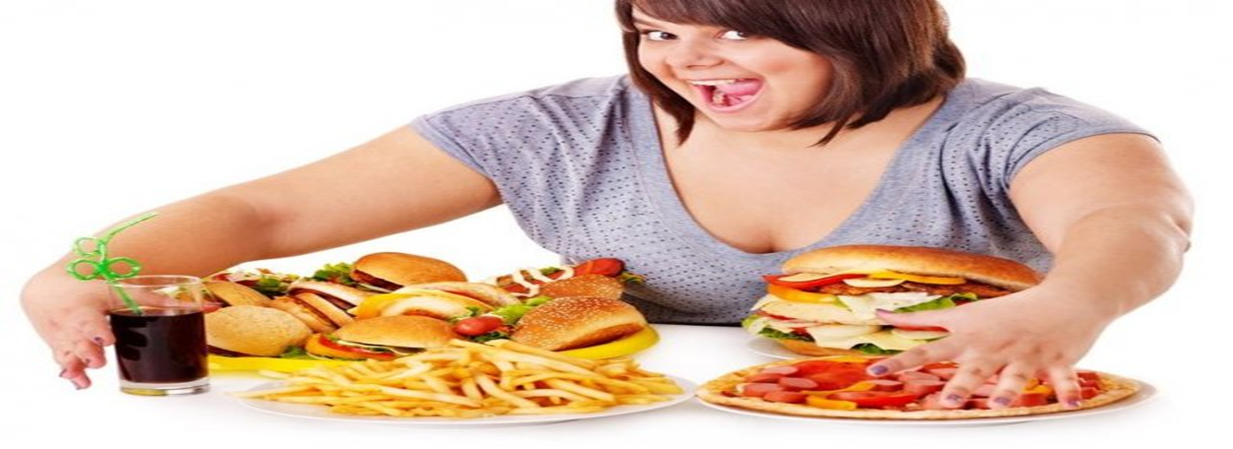 INQUADRARE IL PAZIENTE
VALUTAZIONE DELLO STRESS  IN ASTINENZA
In base a tutte le informazioni raccolte si valutano strategie e potenzialità
VARIAZIONI STANDARD
AZIONE VIE SEROTONINICA & NORADRENALINICA
FATTORI ESTERNI + FATTORI INTERNI
AZIONE SEROTONINICA
AZIONE DOPAMINERGICA
METABOLISMO LIPIDICO- DOPO 8 GIORNI FINO A 16 MESI
NC, SNV – IMMEDIATO
ENDOCRINO- 2-8 h
EFFETTI ENDOCRINOLOGICI
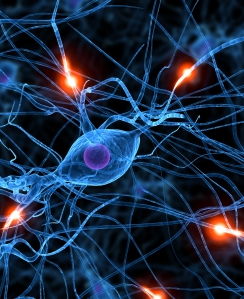 AZIONE, MECCANISMI ED EFFETTI DELLA NICOTINA
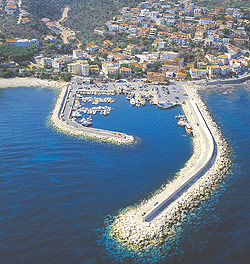 I RECETTORI SONO 
COME DEI PORTI 
DOVE SI APPRODA.. E SI PROSEGUE
I NEUROTRASMETTITORI SONO COME DELLE
BARCHE
COMUNICAZIONE NEURO-ORMONALE
COINVOLGIMENTO ORGANICO
Ridurre il desiderio: 
Latte, yogurt e frappè (Duke University).



Stimolo endocrino
Spezie (chiodi di garofano, peperoncino di cayenne, pepe).
Legumi.


Stimolo lipolisi e relax
Stevia
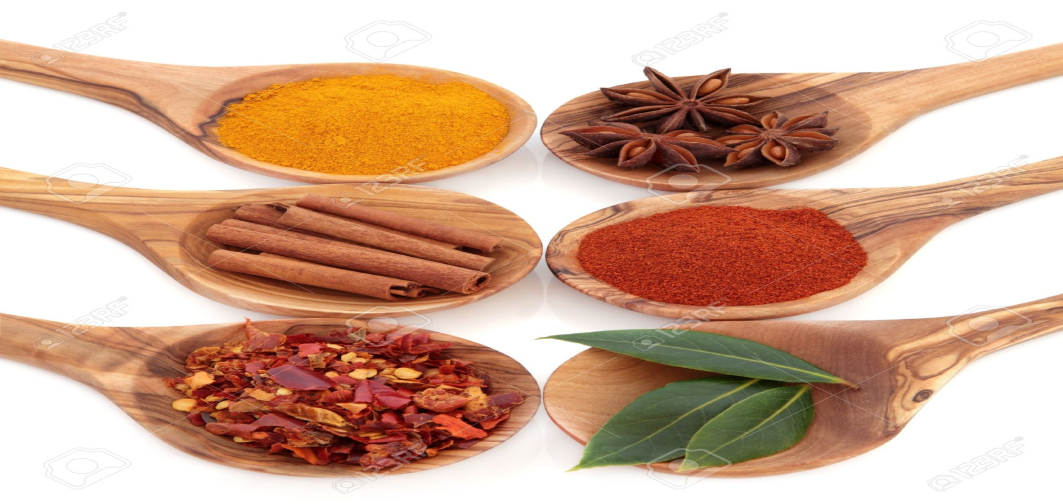 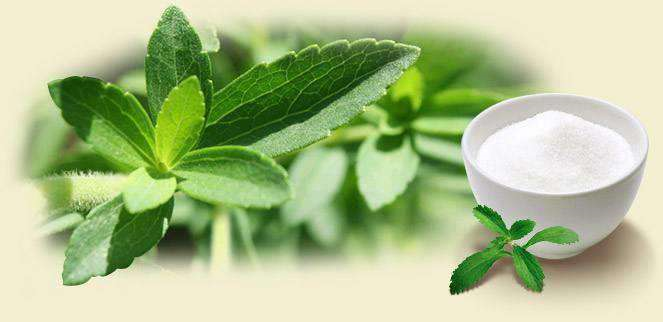 Inverno
Estate                               Sempre
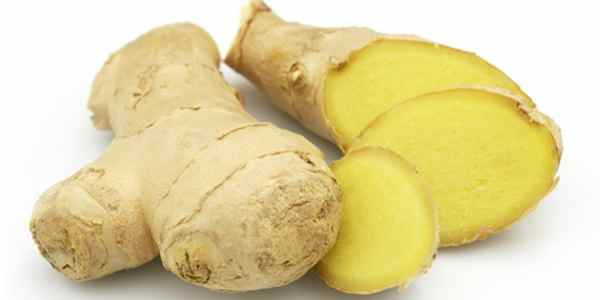 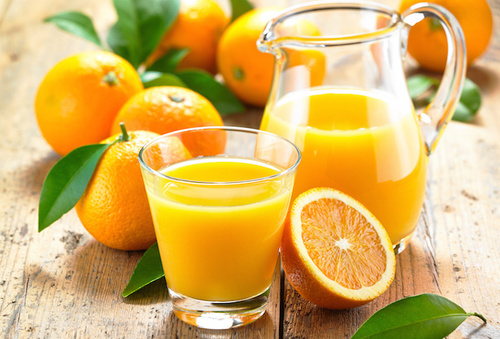 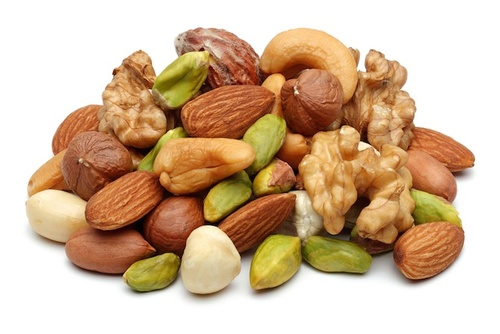 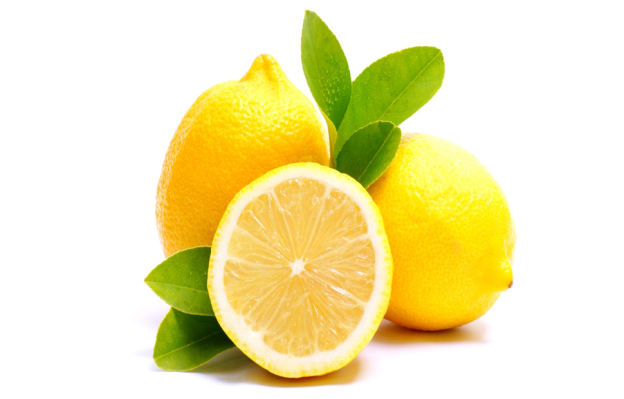 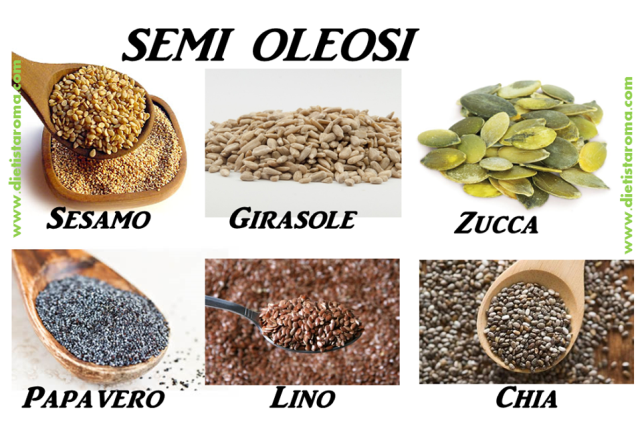 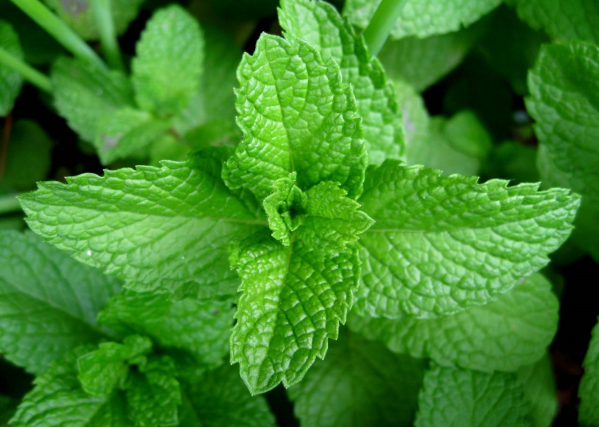 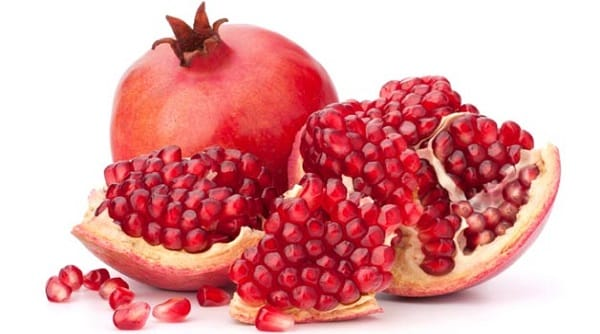 Dalle 100 sigarette fumate 
si è fumatore, 
con relativi sintomi d’astinenza!
12 mg nicotina per sigaretta 
   -> 3 mg nicotina nel sangue 
Se fumo 20 sigarette ho circa 60 mg/nicotina nel plasma.
Dose letale 8,6-13 mg/Kg p.c.
DIPENDENZA E TOSSICITA’
"INFORMAZIONI PER IL MEDICO", PER I PESTICIDI (O FITOFARMACI) DI PRIMA  E  SECONDA  CLASSE  CEE,  DA  INSERIRE  NELLE ETICHETTE DEI FORMULATI COMMERCIALI) PRESIDI SANITARI REGISTRATI  AI  SENSI  DEI DECRETI DEL PRESIDENTE  DELLA  REPUBBLICA  N.  1255/1968  E  N. 223/1988).

Principi attivi                        NICOTINA SOLFATO

Assorbimento  per tutte le vie, stimola i recettori nicotinici del simpatico e del parasimpatico con azione acetilcolino-simile. 
sintomi: nausea,  vomito  precoce,  diarrea,  cefalea, vertigini, tachicardia. Successivamente, se la dose  e'  stata  elevata,  compaiono  tremori, convulsioni  e iperpnea, e poi blocco gangliare con ipotono muscolare fino alla  paralisi  dei  movimenti  volontari,  miosi  e  successiva midriasi anossico-asfittica. 
Exitus per insufficienza respiratoria da paralisi dei muscoli respiratori.
Terapia:  in  caso  di  ingestione dare subito grandi quantita' di infuso di te', poi gastrolusi con carbone attivo  o  te'  concentrato (non   il   bicarbonato)   perche'   il  tannino  del  te'  precipita l'alcaloide. 
Per il resto  terapia  sintomatica  e  di  rianimazione. Ospedalizzare.
LIVELLO DI INTOSSICAZIONE
Se inalata passa nei polmoni e attraversa velocemente la ematoencefalica: nell’arco di  7– 10 secondi arriva nel sangue e nel sistema nervoso centrale.

Causa dipendenza perché è una sostanza psicoattiva.
VELOCITA’ D’AZIONE
Preparato N.1 da inalare

30g di cocco
½ pompelmo
½ arancia
30g d’olio extravergine d’oliva
2dl di fiori di camomilla
30g di olio di jojoba
5 g di origano
INALATO PRIMA DI FUMARE: stimola l’avversione alla nicotina
Preparato N.2  da ingerire

(Thailand University) testato contro nicorette gum. 9-12 ws ef. 4 ws
Attenzione ai soggetti allergici all’acido citrico o con problemi dentari.

1 limone
1 lime
1 cucchiaio di zucchero (o due foglie di stevia)
1 tazza d’acqua
Ghiaccio
RIDUCE IL BISOGNO DI NICOTINA
Preparato N. 3 da ingerire

¾ di succo di limone
¼ di miele
6 gtt. olio essenziale di menta piperita  oppure un cucchiaio di foglie di menta piperita fresca.

Assumere un cucchiaino in caso si desiderio di nicotina.
RIDUCE IL DESIDERIO DI NICOTINA
Preparato N.4 da ingerire

2 dl d’acqua + una fettina di zenzero fresco schiacciato. Bollire per 5 minuti. Addizionare un cucchiaino di peperoncino di cayenna. Dolcificare con miele (o stevia).
LIBERA I RECETTORI DOPAMINERGICI
EQUILIBRIO ELETTROBIOCHIMICO: SNC, GHIANDOLE, INTESTINO E ANNESSI
La nicotina

-  Induce una mobilizzazione della glicemia;
- Aumenta la produzione dei succhi gastrici e la motilità gastrointestinale; 
- Aumenta l’attività metabolica generale;
- Aumenta la concentrazione nel sangue di cortisolo, prolattina e somatotropina.
RIASSUNTO AZIONE ORMONALE
La nicotina si lega ai ricettori (ACh) per l’acetilcolina nel cervello (azione SNC e SNP).
La stimolazione presinaptica di questi neuroni aumenta il rilascio di numerosi neurotrasmettitori ed influisce sulle attività della 5-idrossitriptamina, glutammato, GABA, oppiopeptidi endogeni. Inoltre, rilascia tra l’altro adrenalina, dopamina, serotonina, beta-endorfina e vasopressina. 
Il rilascio stesso di ACh diminuisce. 
La nicotina ha un effetto psicoattivo ed induce velocemente un miglioramento della capacità mnemonica, delle performance psicomotorie e dell’attenzione, inibisce l’appetito e migliora l’umore.
AZIONE NEURORECETTORIALE
Preparato fitoterapico:

3g di Lobelia Inflata
3g di Papalina o scutellaria
3g di Hypeicum Perforatum
Infusione di 10 minuti. 

Assumere massimo 2 tazze al giorno!

Aiuta i recettori nicotinici a «liberarsi». Aiuta la degradazione dello zucchero nel sangue. Aiuta il bilancio ormonale del SN ed ha un’azione antidepressiva.
AZIONE ANTIDEPRESSIVA
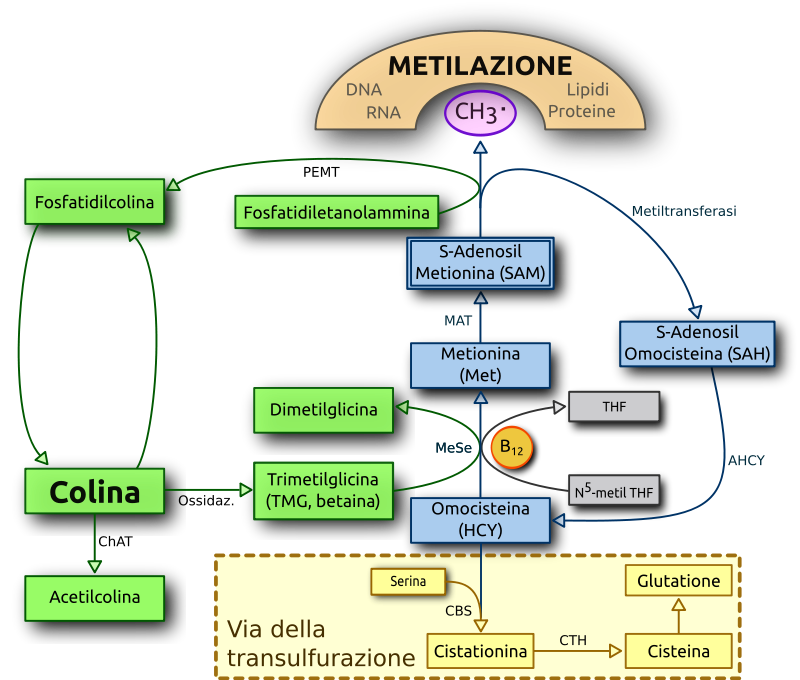 La S-adenosil metionina (SAM) è un coenzima coinvolto nel trasferimento di gruppi metile (un processo definito metilazione). La molecola è anche conosciuta con il nome ademetionina o SAMe ed è il principio attivo di un noto farmaco commercializzato in Italia sotto il nome di Samyr che rientra nella categoria degli antidepressivi in classe C (cioè a totale carico del paziente) mentre negli Stati Uniti è considerato un integratore alimentare.
STABILIZZANTI UMORALI
METABOLISMO BIOCHIMICO lipidico e glucidico
VARIAZIONI COME DA WCRF2007
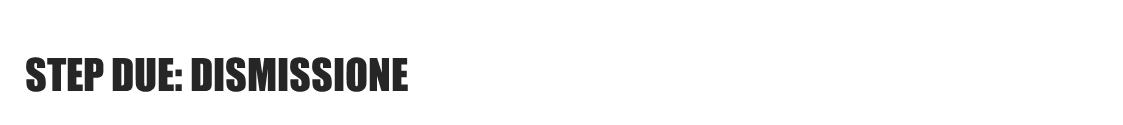 Dosaggio nutraceutico in base al monitoraggio della fase 1
DIFFERENZE NEI DOSAGGI NUTRACEUTICI
RAGIONARE IN NUTRIZIONE
ALIMENTI AMICI
RITMO CIRCADIANO
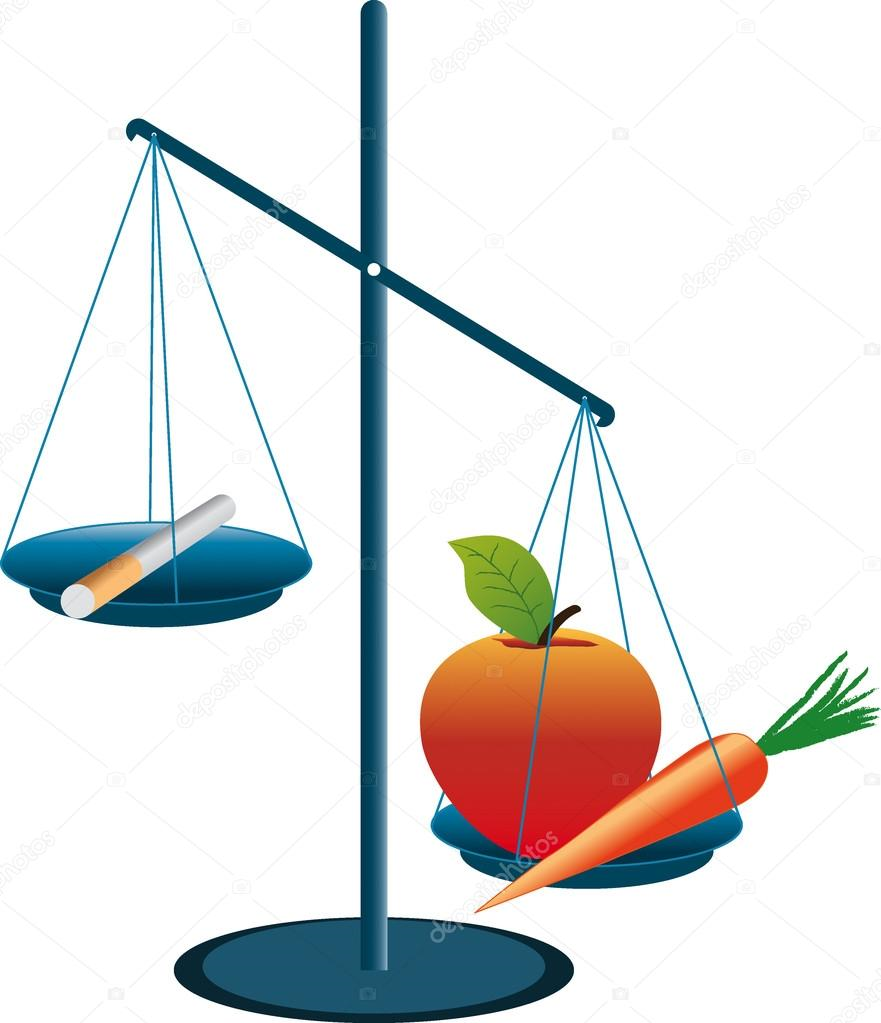 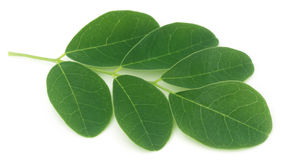 INTEGRAZIONE E SUPPLEMENTAZIONE:
UN CUCCHIAINO IN YOGURT O ZUPPE
INFUSO NUTRACEUTICO: 
UN CUCCHIAIO DI MORINGA OLEIFERA IN POLVERE
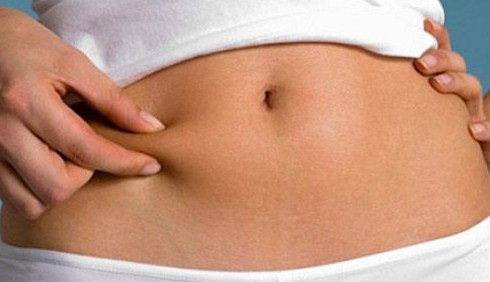 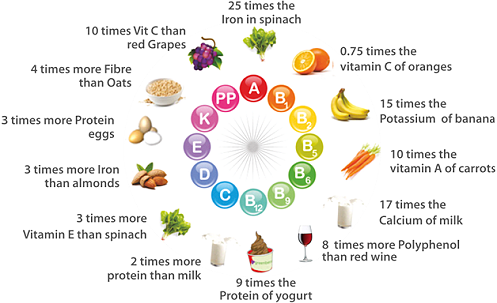 MORINGA OLEIFERA: NUTRACEUTICA ED INTEGRAZIONE
I ricercatori del Zurich University Hospital hanno dimostrato sembrerebbe che la maggior parte degli ex-fumatori mette su un paio di chili dopo aver smesso di fumare non per maggiore assunzione di calorie ma per un cambiamento nella composizione della flora intestinale. Dopo lo stop alle sigarette per una serie di ragioni proliferano nell’intestino gli stessi ceppi batterici delle persone obese. 
Proteobacteria e Bacteroidetes in aumento a scapito dei rappresentanti dei Firmicutes e degli Actinobacteria
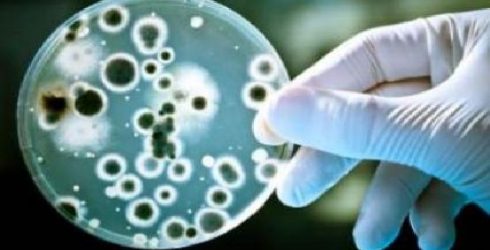 flora batterica intestinale, obesità e infiammazione.
Gli obesi possiedono  il 20% in più di batteri Firmicuti e quasi il 90% in meno di Batteroidi. Sottoposti a una dieta a basso tenore di grassi e carboidrati per un anno, hanno ridotto del 25% il loro peso, ma mostravano valori quasi normali di Batteroidi e Firmicuti.
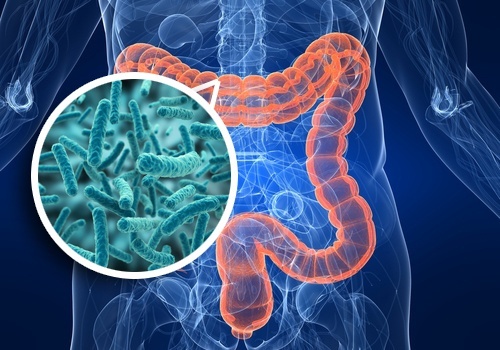 UNA CORRETTA ALIMENTAZIONE FAVORISCE UN’IDONEA 
FLORA ORALE ED INTESTINALE
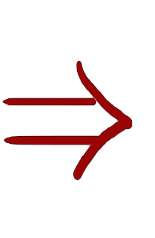 CORRETTA ASSIMILAZIONE DEGLI ALIMENTI
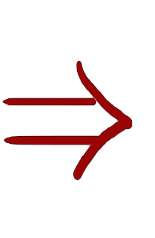 DIMAGRIMENTO
LA FLORA MICROBICA DEL CORPO VARIA DI CONTINUO
Omega-3
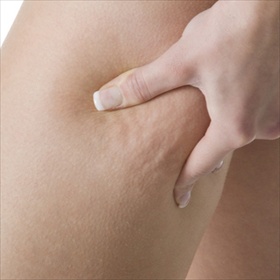 VARIAZIONI ESTETICHE
Ricominciare a fumare per un incremento ponderale è una delle scuse più utilizzate, in particolare dalle donne. up regolazioneSe riprendi ora ingrasserai  di più la prossima volta!
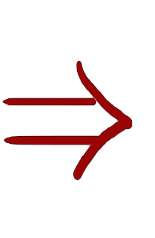 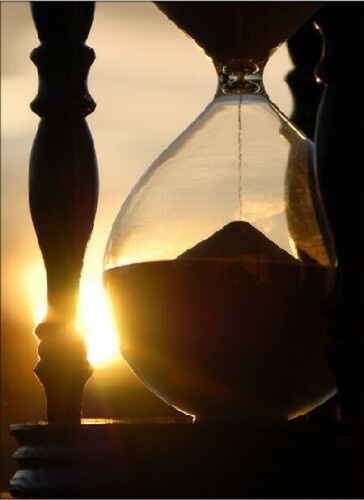 Il fumo NON è anoressizzante, 
altrimenti gli obesi fumatori non esisterebbero!
Aumentando l’assuefazione di nicotina, i recettori diventano meno sensibili e crescono di numeroAumenta il dosaggio di sigarette per poter raggiungere lo stesso effetto                                                        ( Up-regolazione)
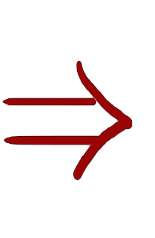 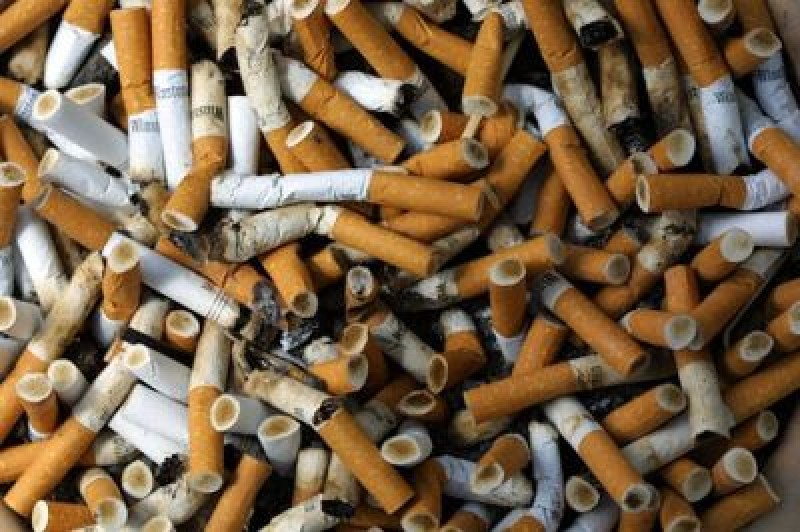 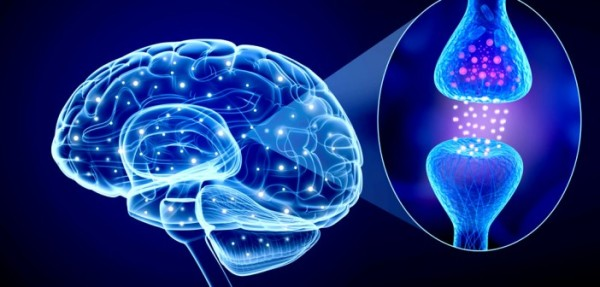 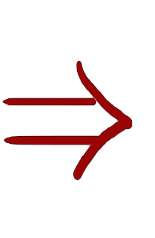 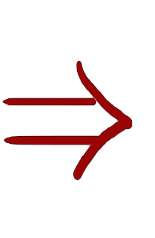 Smettere di fumare non garantisce di non fumare mai più, perché dipendenti si rimane a livello neurobiologico.
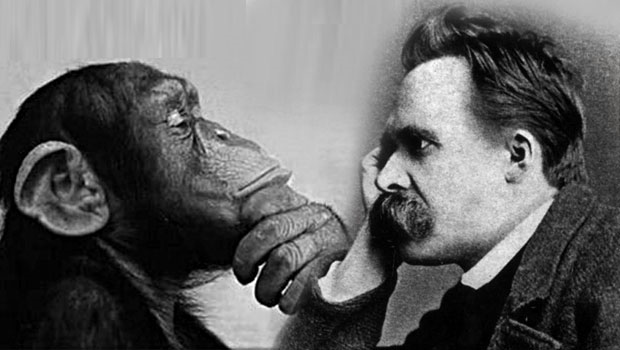 DIPENDENZA E NEUROBIOLOGIA
PREVENIRE LE RICADUTE E LA FRAGILITA’DELLA DIPENDENZA
GRAZIE PER L’ATTENZIONE
www.CRN5.it